North Bay Watershed AssociationMarch 4, 2016
2016-2017 Proposed Budget
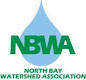 NBWA 2016-2017 Proposed Budget

 Mission, Goals, Process of Project selection 
 Status of current Projects
 Completed projects 
 Conference
 IRWMP and Prop 1 Funding 

2016-2017 Budget 
 Baseline budget
 Proposed Budget Highlights
 Recommend 2016-2017 Budget
Mission
To facilitate partnerships across political boundaries that promote stewardship of the North Bay resources
Goals
Bring local agencies together on issues of common interest

 Maximize effective use of resources

 Promote watershed stewardship

 Active involvement in watershed based regulations

 Enhance member’s influence: local, state, federal policies & programs

 Increase eligibility for watershed based funding
Process for Projects
Identified in Joint Technical Committee [6/13]- Chris Choo
 Met 8 times in 2015
 In 2015 reviewed several projects for funding

	
Aquatic Invasive Species  		$5K approved March ’15
STRAW – climate              	              $30K approved June ’15
Friends of Petaluma R. Classroom    	$20K approved Jan ’16	
Trash/Stormwater  		              pending approval

Road Rapid Assessment Methodology -RAM [still with JTC]
Current Projects
PROJECT 				APPROVED 

Friends of Petaluma River   		 1/16   		$20 K
Landsmart/STRAW collaboration 	 6/15   		$30 K
Aquatic Invasives 			 3/15	   	  $5 K	
Bothin Marsh 				 10/14		$25 K
No. Bay Climate Adapt I.		  3/14		$35 K
2015 Completed Projects
North Bay TMDL projects to reduce sediments & pathogens
US EPA Water Quality Improvement Fund 2011-2015  $1,494,142

Marin County – Richardson Bay 			$369,542
Napa RCD – Napa River				$367,500
Sonoma Ecology Center – Sonoma Cr.		$363,800
So. Sonoma Co. RCD – Sonoma Cr.			$318,300
NBWA – MMWD 		                		 $75,000
In Kind 					  	$80,000
Sediment & Pathogen work done
Marin – 		-Warner Cr. at Boyle Park restoration
	  	-Improved houseboat waste mgmt & monitoring

Napa -  		- Napa R. road sed. Reduction at Heath Cyn
		- Napa R. pathogen reduction from livestock

Sonoma – [RCD and SEC] 
		- Tech assistance on land management practices to 			   reduce erosion and runoff 
	 	- Workshops for mangers and elected officials 
	 	- Turkey Road vineyard site riparian restoration
	  	- Conservation Plan template for Sonoma Cr TMDL
	  	- Monitoring work 
	  
All -   Public outreach on sed. and pathogens

Project presentations to NBWA Board Nov 2011; April 2013, Nov 2014
For details see www.sfep.org  Projects/watershed
Conferences
2012 Greening our Water Infrastructure     		+$14,000
2014 Water Resources Management			+$10,000 
	What, Where and How?
2016 The Future of Water is Now:        			+$10,000                                                                                 	Innovation, Integration, Adaptation
Bay Area IRWMP funding
Prop 50  [IRWMP]			   	 8% to North Bay
$978,150/12.5m  Pop. Only
				

 Prop 84 Round 1 [IRWMP]			25% to North Bay
$7.5 m/ $29.5m   Pop. + area
					

Prop 84 Round 2 [IRWMP]			28% to North Bay
	$5.4 m/19.3m  Pop. + area
			

Prop 84 Drought Round  [IRWMP]		26% to North Bay
	$8.4 m/32.2m  Pop. + area


Prop 84 Round 4 [IRWMP]	[late 2015]		North Bay
	$41m total Pop. + area		AQPI [part]		$19 m
					Novato Cr restoration 	 $3.5
					MMWD turf replacement	  $ .8
Current IRWMP NB Focus
Prop 1
 Regional focus: planning $$ for Disadvantaged    	Communities    Total: $6.5 M [no match]

Targeted outreach
 Water & climate change related needs assess.
 Identify & seek funding for projects 	addressing needs 
 
Planning & environmental review for 5 – 10 implementation projects
Baseline Budget
Overhead 
Board meetings, minutes, agency coordination, Admin Steering Committee, new admin. office support [In Kind MMWD]
$ 68,986

General Benefit
Outreach, website, committees, watershed council, Prop 1/IRWMP 
$116,304

Specific Benefit Projects with Estimated Carryover  [projects]
	$62,000

$185,290 Total [plus $62,000 project funds carryover]
Proposed Budget: Highlights
No proposed changes to member dues from 2015-16
NBWA Staff costs remain same 
New $6K line item for admin contract support
Novato now added as full member [paid ‘16 dues]
$62K in new [carryover] funds for specific projects
As in past, contingency allows flexibility
Recommendation
Comments, suggestions
Approval of the proposed budget at the NBWA June 2016 Meeting.
Judy.NBWA@gmail.com
510 910 9479 (cell)